IntegratedPerformance Report (IPR)
Sep 2024
Sep 2024 IPR contents page
2
Executive summary on NICE Business Plan progress 2024-25 (Sep 2024)
RAG rating:
Relevance: Exception report
Green
Key highlights / what’s been achieved and headline progress towards outcomes and KPIs
Key activities for next month
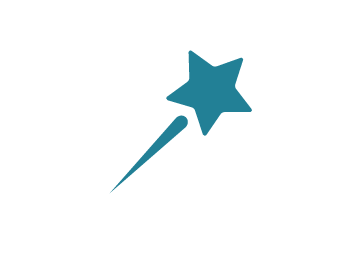 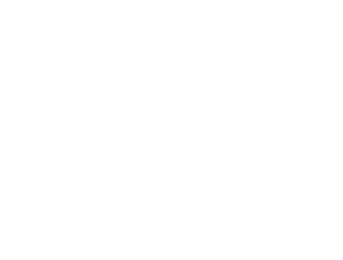 Initial workplan for continuous improvement of Prioritisation Board developed, which will consider opportunities for improvement across areas such as how we communicate decisions and how we involve patients.
Revised process implemented for efficient processing of Stage 1* briefings for new topics suggested through the ‘single front door’.
On patient safety, we have continued to achieve our target (95%) of responses to Regulation 28 reports**, Health Services Safety Investigation Body (HSSIB) safety recommendations and safety alerts within specified and/or statutory timeframes
* The screening/shortlisting stage
** Report to an individual, organisations, local authorities or government departments and their agencies where a coroner believes that action should be taken to prevent further deaths
Workplan for continuous improvement of the Prioritisation Board to be reviewed and agreed by the Board
We are inputting to the responses to three further Regulation 28 reports from HM Coroner due within the next month
Key risks and mitigants
Very low
Low
Medium
High
Very high
Relevance: High-level summary of performance
1
RAG rating key: C= complete; G= green; A= amber; R= red
Notes on RAG status:
Recruitment timelines for horizon scanning roles may mean not all have started by end of Sept
1
All figures as of 31 July 2024 unless otherwise stated
Timely & High-Quality: Exception report
RAG rating:
Amber
Key highlights / what’s been achieved and headline progress towards outcomes and KPIs
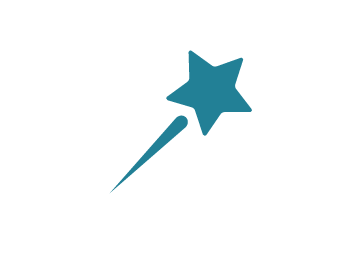 Key activities for next month
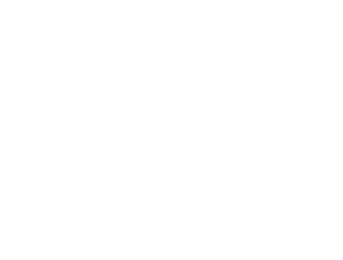 Improving Timeliness:
First four Service Owners and ET relationship sponsor pairings confirmed
Communications hub created and published for NICE staff to learn more about the programme
Workshops exploring the potential use of AI (MS Co-Pilot) have been held. 
Incorporation of Technology Appraisals into guidelines:
Second batch of an additional 33 incorporated Technology Appraisals have been signed off and are now ready for publication in early Sept
Rules Based Pathway
201 responses received to the consultation. Analysis of responses is underway
Detailed design of the NICE-led segments of the pathway (topic selection and NICE Assessment) is progressing well and being refined through the consultation feedback received
Methods
Review of all current NICE health inequalities activity completed, with workshop involving colleagues working in methods, implementation and people and communities
First phase of the assessment of the impact of moving from the End of Life weighting to the Severity Modifier is complete, and is due to be discussed with the Board.
Improving Timeliness: 
Agree next steps for committee collaboration solution (following completion of exploration of digital tools)
Recruitment for a Programme Director has commenced. Interviews expected in early October.
Agree NICE wide approach to deliver Continuous Quality Improvement
Start onboarding and problem identification phases of Continuous Quality Improvement cycles for the first four services (Topic Management, Committee Management, Stakeholder Management and Management Information)
Incorporation of Technology Appraisals into guidelines:
Further refinement of the process document to determine how to handle publication of managed access recommendations
Rules Based Pathway
Analyse all responses to the consultation and begin to prepare NICE/NHSE’s response
Continue to build the pipeline of technologies that could receive a full NICE recommendation
Methods
Preparation of initial draft health inequalities plan for 2025-26 by end of Sep
Improving timeliness of guidance production and staff experience:
Business case approved by the NICE Board in July 2024
Programme Manager role currently in development
Service owners and ET leads agreed for 3 of 4 initial services
Committee members surveyed on current practice and process 'pain points'
Late Stage Assessment:
First topic (TAVI) went to committee in July
Incorporation of TAs into guidelines:
Plan Do Study Act (PDSA) cycle took place in July. Lessons learnt from initial work
Next batch of incorporated TAs ready for sign off prior to publication
Rules Based Pathway
Joint NICE/NHSE/DHSC Steering Group, Working Group, and Task and Finish Groups have been established and are operational
NICE is leading on topic selection and NICE assessment. NICE has drafted hypotheses for how these processes need to be adapted and is iterating with other interested parties
Key risks and mitigants
Very low
Low
Medium
High
Very high
Timely & High-Quality: High-level summary of performance (1 of 2)
1
RAG rating key: C= complete; G= green; A= amber; R= red
Notes on RAG status:
Plans for prospective incorporation are underway. This was delayed from Q1 due to issues with publishing the identified TAs
1
All figures as of 31 July 2024 unless otherwise stated
Timely & High-Quality: High-level summary of performance (2 of 2)
1
2
Notes on RAG status:
Low sample sizes make it difficult to compare timeliness at this stage in the year to full-year averages
The KPI is projected to rise to 31% by the end of the year
1
2
All figures as of 31 July 2024 unless otherwise stated
KPIs reflect Q1 figures; Two KPIs have not been included here:
 1) “Mean and median time to produce new guideline and guideline update” - data is being captured to establish a baseline for future measurement in 25-26;
 2) “New NICE guidance within topic suites published within 6 months of Prioritisation Board's decision to update” - baseline data will start to be collected from August, and will be captured on a quarterly basis
RAG rating:
Useable: Exception report
Amber
Key activities for next month
Key highlights / what’s been achieved and headline progress towards outcomes and KPIs
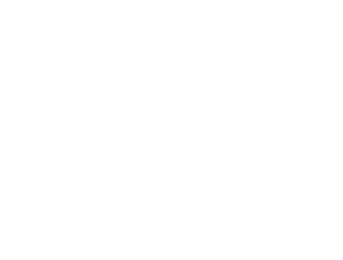 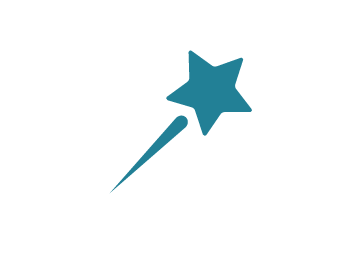 Draft of NICE useable product strategy produced (including how we address the barriers to progress -in 24/25 - and deliver the long term aim to make guidance products more useable for practitioners, commissioners and providers). This will go to a Board discussion in September
We have agreed changes to how guidelines will be written to improve how they are structured and be more explicit about recommended clinician actions.
We have agreed changes to all medicine and medtech appraisals that align wording and clarify recommended clinician and commissioner actions. We are awaiting legal feedback.
Content governance: consulting with guidance developers on draft framework for decision making about wording and presentation, and draft roles and responsibilities for developer and publishing teams
Discussions under way with AWS to finalise project scope.
Setting up a separate working group to focus on ‘strength of recommendations’ as part of our structured recommendation frameworks project.
Finalising scope and beginning agile sprints with Amazon Web Services. 
Content governance: agree decision-making framework and implement in Medicines and Health Tech. 
Discussions with Centre for Guidelines about building content governance and content design principles into new guideline development and improving existing content.
Agree useable product strategy at Board and begin the theory of change review to develop a 2-year implementation plan.
Key risks and mitigants
Very low
Low
Medium
High
Very high
Useable: High-level summary of performance
2
1
RAG rating key: C= complete; G= green; A= amber; R= red
Notes on RAG status:
This can be attributed to the pre-election period, where NICE communications and publications were restricted.
The intended commencement of the POC is mid-September to begin for a period of 12 weeks. The lead-in workshops are being put in place via Amazon Web Services, and the first one took place on 26 August.
1
2
All figures as of 31 July 2024 unless otherwise stated
RAG rating:
Impactful: Exception report
Green
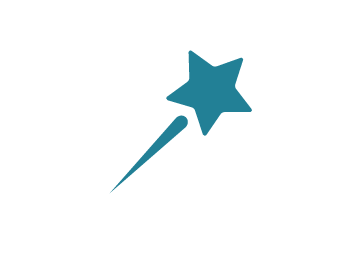 Key highlights / what’s been achieved and headline progress towards outcomes and KPIs
Key activities for next month
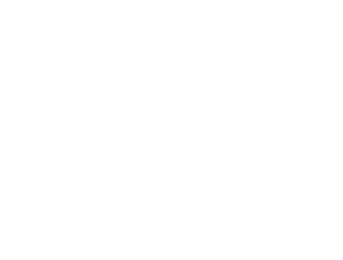 Measuring uptake
Processes for routine system intelligence and uptake measurement data to be inputted into key guideline decision making processes now agreed.
Quarterly Intelligence report produced and intelligence directed to relevant teams and functions in NICE.
Process to coordinate requests for data, intelligence and insight across different organisational functions agreed.
Deep dive on maternity and neonatal guidance uptake and system intelligence started. 
Increasing uptake 
Collaboration agreements in development with our priority partnerships, to support implementation and increased uptake.
Draft annual workplan agreed with Health Innovation Networks, focusing on CVD, obesity and weight management, and real world evidence collection for early value assessments
Improving engagement 
Work in progress across our expert panel and VCSE forum and to establish NICE leaders to provide the infrastructure for the oversight group.
Measuring uptake
Extract maternity and neonatal data in prioritised areas, identifying variation and developing insights.
Working on coordinated response to data, intelligence and  insight requests. Key examples include menopause request for prioritisation function and cancer request for guidelines programme. 

Increasing uptake
Finalise collaboration agreements and joint work plans with all priority partnerships.
Further development of obesity implementation support

Improving engagement 
Recruit non-executive director to support the People and Communities work programme and agree terms of reference for oversight board and start recruitment process. 
Relaunch of VCSE forum event September.
Key issues, risks and mitigants
Very low
Low
Medium
High
Very high
Impactful: High-level summary of performance
RAG rating key: C= complete; G= green; A= amber; R= red
All figures as of 31 July 2024 unless otherwise stated
RAG rating:
Brilliant Organisation: Exception report
Amber
Key activities for next month
Key highlights / what’s been achieved and headline progress towards outcomes and KPIs
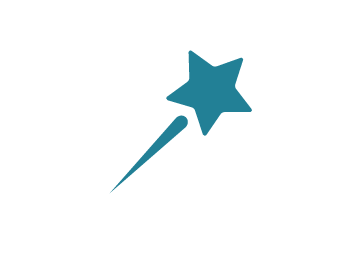 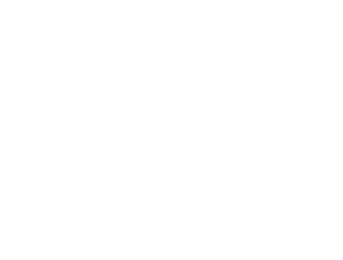 Financial performance: The cost recovery performance of TA/HST has improved significantly due to improved throughput, with income being £0.7m above plan year to date and 96% of costs being recovered (compared to 79% in 2023/24).
People: The Equality, Diversity and Inclusion roadmap is now in place, which we expect promote a better experience for ethnic minority, disabled and LGBTQ+ colleagues at NICE, and boost representation.
Communications: We conducted a review of our internal communications channels and highlighted a number of improvements to further improve the effectiveness of our communications with staff to support our transformation.
Financial outlook: Engage with DHSC to support the Autumn Budget 2024 and Spending Review 2025 commissions, which will have direct impact on business plans and budgets in the current and future financial years.
People: First draft of a new Restorative and Just Policy to be completed, which we expect to drive increased use of informal resolutions once implemented.
People: Working with staff networks to help staff, and particularly line managers, to support colleagues affected by trauma and discrimination. This is part of NICE’s ongoing work following the recent riots and civil unrest.
Key issues, risks and mitigants
Very low
Low
Medium
High
Very high
Brilliant Organisation: High-level summary of performance
2
3
1
RAG rating key: C= complete; G= green; A= amber; R= red
* Based on number achieved in 4 months compared to average 23-24 trajectory of 1.75 per month
** Figures as of 31 August 2024
RAG rating key: C= complete; G= green; A= amber; R= red
Notes on RAG status:
The KPI is amber due to a strong performance for TA/HST cost recovery and a higher than planned vacancy rate, meaning NICE is £1.9m under plan at end of month 5. However, the impact of the pay award (funding TBC), a possible 2% budget reduction and liabilities associated with the Manchester office move will likely bring the surplus closer to £1m by year-end.
Risk that the technology may not be ready to use on first day of relocation due to third party suppliers
Delay in confirming the exact format of the leadership development programme
1
2
3
All figures as of 31 July 2024 unless otherwise stated
Appendix to Brilliant organisation
RAG rating key: C= complete; G= green; A= amber; R= Red
All figures as of 31 July 2024 unless otherwise stated
Financial performance as of 31 August 24
Year to date financial performance
As at the end of August we are underspent by £1.9m against budget. The underspend is driven by (1) Pay: actual vacancy rate of c8% vs. planned vacancy factor of 2.5%; (2) reserves not being drawn against year to-date and contingency not being utilised; and (3) higher income from TA-HST programme.  
Full year forecast
The current forecast outturn underspend of £1.15m includes assumptions about material expenditure in several areas, additional funding and planned efficiency savings.
Pay -  currently underspent because of vacancies, the impact of the 5.5% pay award (payable in the latter half of the year) is £2.5m greater than the planning assumption of a 2% rise. This means that pay is currently forecasting an overspend against budget; however, some funding is expected to follow (shown as TBC as part of funding adjustments).
Non-pay - overspend of £2m is mainly due to costs and liabilities associated with the Manchester office move. 
Income - over-recovery is being driven by improvement in performance of the TA-HST programme.
The second table sets out the risk and uncertainty around the assumptions built into the forecast and the potential ranges in an up/downside scenario. If these costs do not materialise, there is a risk of a material underspend.
Full year forecast - scenarios
Headline description of key projects to deliver NICE aims